REFEREE fundamentals
FARHAD MANSOURIAN
				NATIONAL COACH

		`		October 15, 2023
                                                            Las Positas College, Livermore
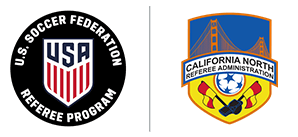 WHAT DOES IT TAKE TO NAIL IT?
AS A REFEREE OR AN ASSISTANT REFEREE, WHAT ARE THE MOST IMPORTANT ASPECTS OF PERFORMANCE TO SUCCEED?
1-MATCH CONTROL.
2-RELATIONSHIP WITH PLAYERS.
3-MANAGING THE GAME.

ARE THESE ASPECTS INTERLINKED?
MATCH CONTROL
Accuracy of foul identification.
Appropriate foul selection.
Misconduct selection & execution.
Accuracy in recognizing Key Match Incidents.
MATCH CONTROL
Are we recognizing the nature of each incident?
Are we showing relevant reaction for each incident?
Meaning - are we RAISING the TEMPERATURE or are we POURING COLD WATER?
When players mood changed, did we recognize that? Why not?
Managing the mood of players is KEY to match control and success.
Signs :
	Players arguing with referee.
	Players not cooperating.
	Players frustrated.
INTERACTION WITH PLAYERS
Interacting can be verbal or non verbal.
Are you open to communication?
Was your match control good?
If yes, what did you do to achieve that?
If not, why?
Were you surrounded? Arguing your decisions? Dissent? 
Did you use any natural authority?
Did you have a “buy in” ? When did that start? Why ? Did it continue?
Are you comfortable interacting with players?
 Your  technique/relationships with players.
CONTROL OF THE GAME
Protect the game.
Protect the players.
Are we watching the action? (proximity & angle)
Who plays the ball?
Who initiated the contact?
Point of contact?
Intensity?
Speed?
Force?

Illegal use of hands.

Clear movement or 2nd action?
TEAMWORK
CONTROL OF THE GAME/GAME MANAGEMENT
Restart management.
Injury management.
Substitution management.
Time management.
Proper use of advantage.
TEAMWORK
GREAT NEWS
AT LEAST 4 cameras available for you to receive information in your games in this tournament.
Receptive.
Attitude.
WE got to get it right.
WHAT LANGUAGE SHOULD WE USE?
FIFA CONSIDERATIONS
OUR AGENDA THIS MORNING
POSITIONING & READING THE GAME.
CHALLENGES.
TACTICAL FOULS.
PENALTY AREA INCIDENTS.
HANDBALL.
OFFSIDE.
TEAMWORK.
GAME MANAGEMENT.
PLAYER MANAGEMENT
MANAGING THE SIDELINE.
Q&A
POSITIONING & READING THE GAME
Football understanding
Anticipation / Reaction
Systems of play
Correct reading
Pressing
Penalty area
Main priority
Proximity & angle of view
Explosive movements
POSITIONING & READING THE GAME
Advantage
        Location and severity of the incident
        Flow / control
        Wait and see / signal
Fast transitions
        Adapting to the demands of the match
       Speed / sprint ability
POSITIONING & READING THE GAME
Set pieces 
Referee
Planning and preparation
Offensive and defensive tactics
Prevention
Location & blocks of players
Priorities of control
Next step / counterattacks
POSITIONING & READING THE GAME
Set pieces 
Assistant Referee
Anticipation
Priority of control: Law 11 vs Law 12
Penalty area / goal line / touch line
Concentration offside line / running technique
Wait and see / delay
Teamwork / communication
CHALLENGES
Football understanding 
Match control
 Protect the game 
Protect players 
Normal football contact
Careless -Reckless -Excessive force
CHALLENGES
Use clear considerations. 
Who plays the ball.
Who initiates contact.
Intensity -Speed –Force. 
Illegal use of arms. 
Clear movement or 2nd action.
Point of contact.
Teamwork.
TACTICAL FOULS
Football understanding. 
Team tactics. 
Fast transitions.
Reading and anticipation.
TACTICAL FOULS
Stopping a Promising Attack (SPA)
Different scenarios.
Speed.
Open space.
Options of play.
TACTICAL FOULS
Denying of Obvious Goal Scoring Opportunity (DOGSO)
Number and location of players.
Direction / Distance / Speed.
Control of the ball.
Attempt to play the ball.
ALL MUST BE PRESENT.
DOGSO
For DOGSO ALL have to be present, if not
Now do you have SPA or not?
Amount of open space?
Numerical advantage?
If there was no foul, what could have happened?
PENALTY AREA INCIDENTS
Football understanding.
Big priority.
Positioning and reading.
Proximity and angle of view.
See important details.
Clear considerations and criteria.
Set pieces-Match preparation.
Use of the arms(holding -pushing).
Teamwork.
Uniformity and consistency.
HANDBALL
Football understanding.
Deliberate(additional movement)?
Justifiable position or movements(natural)?
Taking a risk-Making body unnaturally bigger (extended arm/ away from the body)?
Potential exceptions(ball from teammate–him/ herself).  
Attacker handball concept (scores directly/ immediately).
OFFSIDE
Football understanding
Responsibility of the full team
Interfering with an opponent
Clear impact
Challenging-preventing-obstructing
Gaining an advantage
Control of the ball 
Deliberate play vs deliberate action 
Deflection-rebound
Deliberate save
Offside offence
A player in an offside position at the moment the ball is played or touched* by a team-mate is only penalized on becoming involved in active play by:
1- interfering with play by playing or touching a ball passed or touched by a team-mate or
2- interfering with an opponent by:
preventing an opponent from playing or being able to play the ball by clearly obstructing the opponent’s line of vision or
challenging an opponent for the ball or
clearly attempting to play a ball which is close when this action impacts on an opponent or
making an obvious action which clearly impacts on the ability of an opponent to play the ball
*The first point of contact of the ‘play’ or ‘touch’ of the ball should be used.
Offside offence
3- gaining an advantage by playing the ball or interfering with an opponent when it has:
rebounded or been deflected off the goalpost, crossbar, match official or an opponent
been deliberately saved by any opponent
A player in an offside position receiving the ball from an opponent who deliberately plays the ball, including by deliberate handball, is not considered to have gained an advantage, unless it was a deliberate save by any opponent.
DELIBERATE PLAY
‘Deliberate play’ is when a player has control of the ball with the possibility of: 
• Passing the ball to a team-mate: or 
• Gaining possession of the ball; or
 • Clearing the ball (e.g., by kicking or heading it). 

If the pass, attempt to gain possession or clearance by the player in control of the ball is inaccurate or unsuccessful, this does not negate the fact that the player ‘deliberately played’ the ball.
CRITERIA FOR DELIBERATE PLAY
The following criteria should be used, as appropriate, as indicators that a player was in control of the ball and as a result, ‘deliberately played’ the ball:
• The ball travelled from a distance and the player has a clear view of it.
• The ball was not moving quickly.
• The direction of the ball was not unexpected.
• The player had time to coordinate their body movement, i.e., it was      not a case of instinctive stretching or jumping, or movement that achieved limited contact/control.
• A ball moving on the ground is easier to play than a ball in the air.
TEAMWORK
Football understanding 
Full team (Referee, ARs, 4th).
Pre-match preparation: responsibilities, procedures & communication (verbal, visual, body language).
Knowledge of team tactics, tactical approach.
Awareness & cooperation.
Decisions & advice
Priority in decision making –Different scenarios. 
Considerations, no opinions.
Technical& disciplinary information.
QUESTIONS AND COMMENTS